Open lesson in elementary school
Spotlight 3
Teacher: Tikhonova 
Natalya Vladimirovna


Cheboksary, 2023
What picture is missing?
What picture is missing?
?
What picture is missing?
?
What picture is missing?
?
What picture is missing?
?
What picture is missing?
?
In the Park14а
New vocabulary
Drink Coke
Eat a hot dog
In the Park
Fly a kite
Play basketball
In the Park
Play soccer
Ride a bike
In the Park
sleep
Wear a mac
In the Park
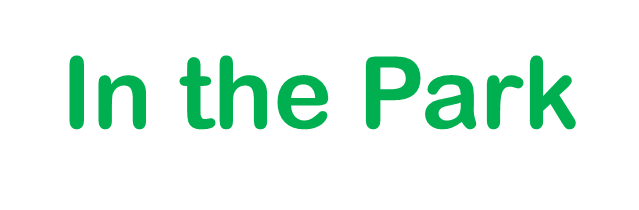 Drink Coke - пить колу
Eat a hot dog – есть сосиску в тесте
Fly a kite –запускать воздушного змея
Play basketball – играть в баскетбол
Play soccer - играть в футбол
Ride a bike – кататься на велосипеде
Sleep – спать 
Wear a mac –надевать / носить плащ
In the ParkEx.B. p.95,ex.1
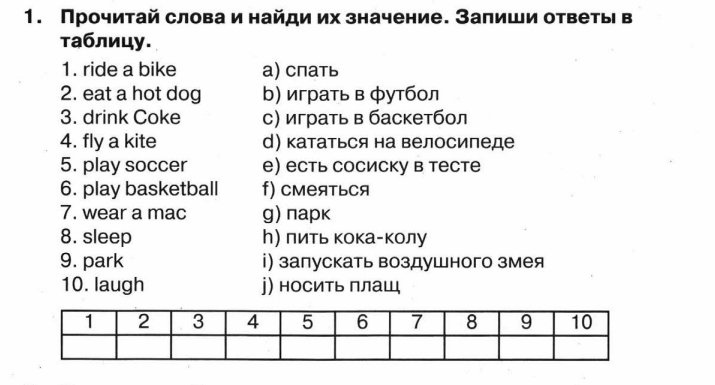 In the Park WB p.56.ex.1
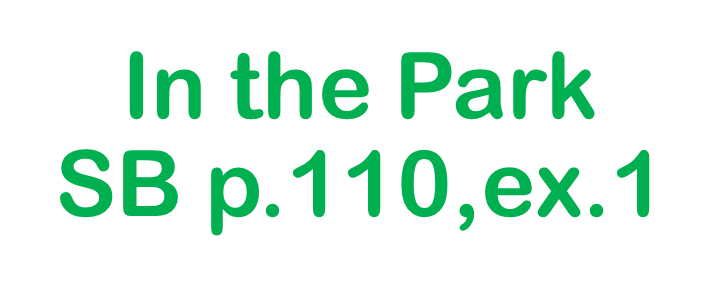 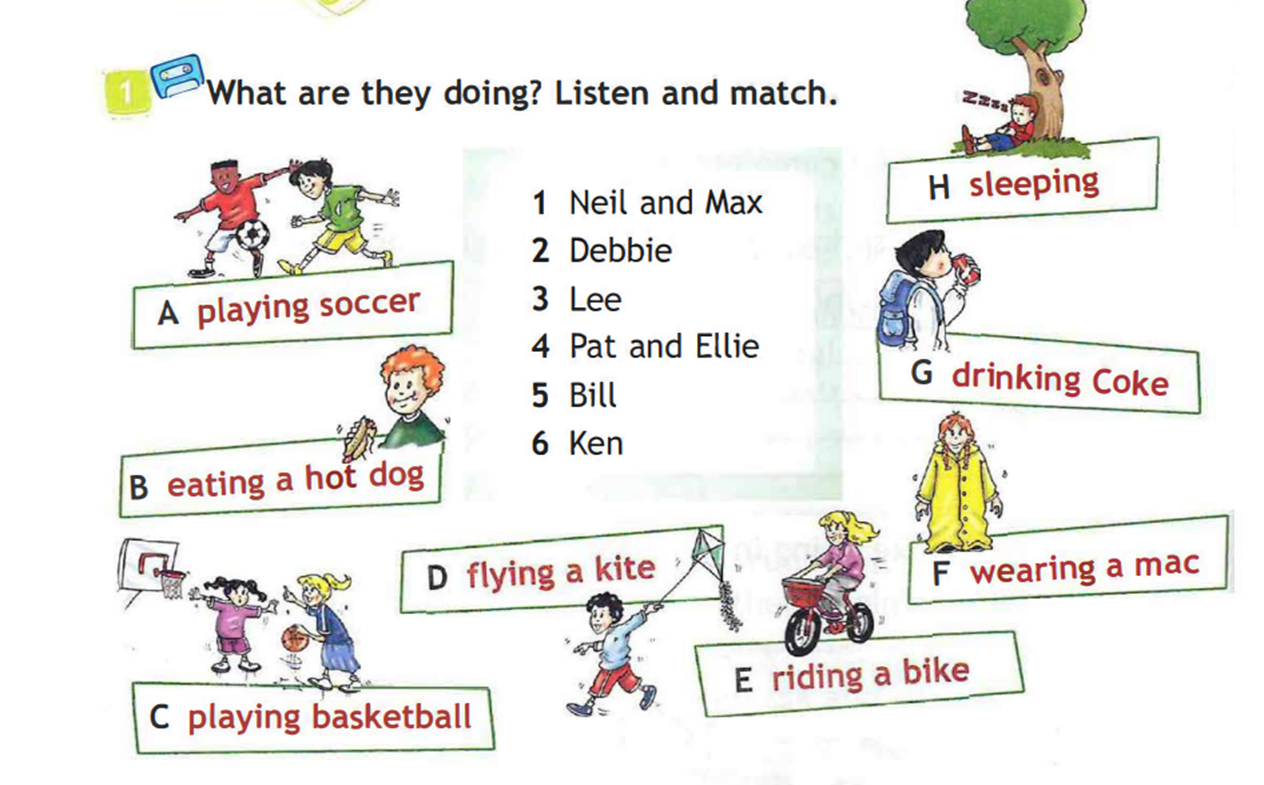 Listening

Надо поставить запись
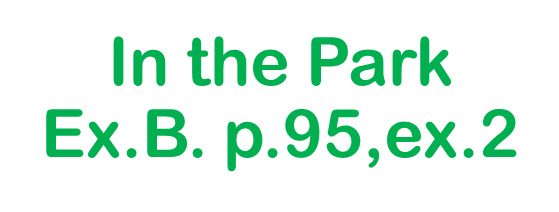 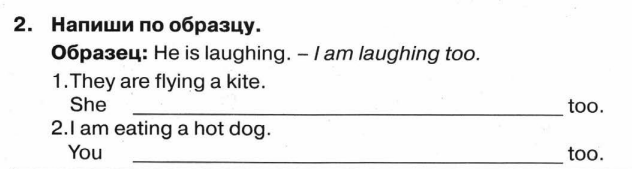 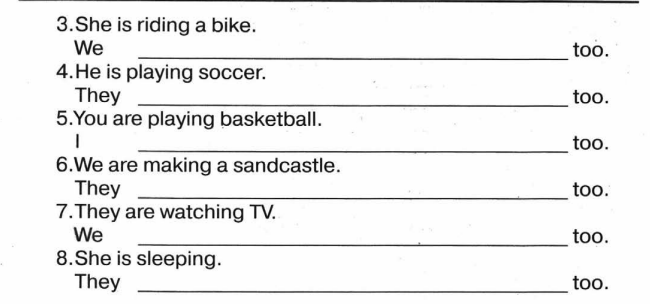 In the ParkSB. p.110,ex.2
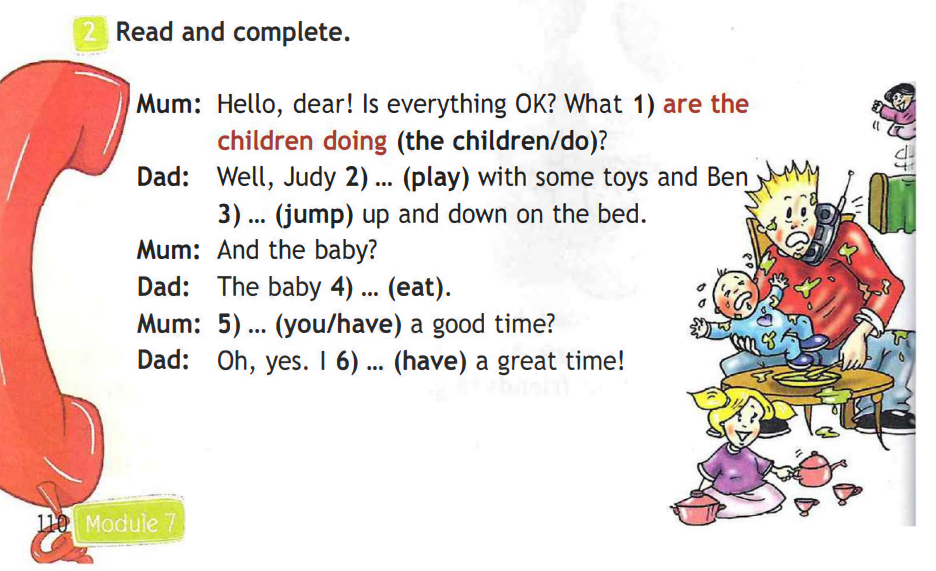 In the ParkWB. p.57,ex.3
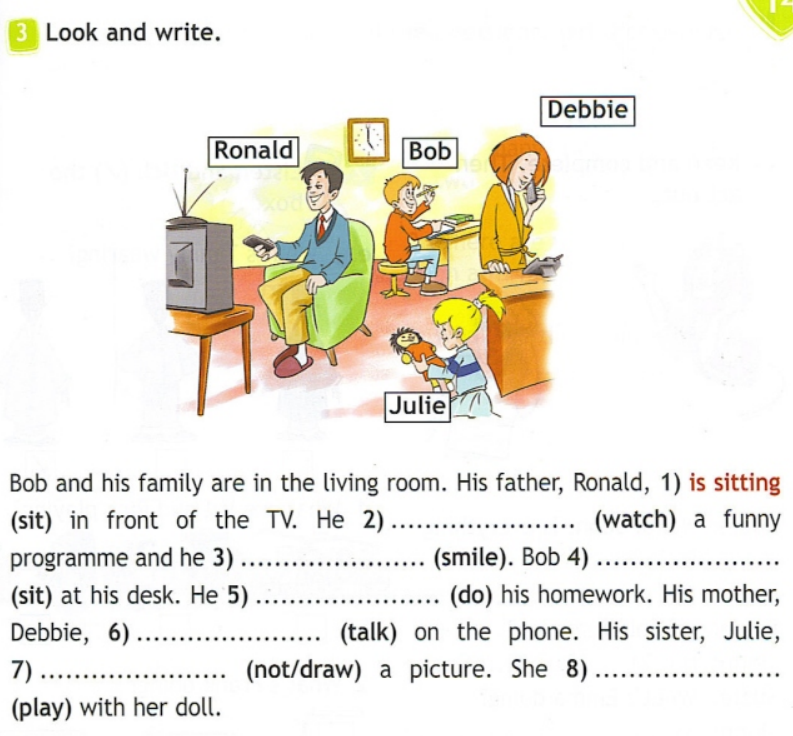 In the ParkSB. p.111,ex.3
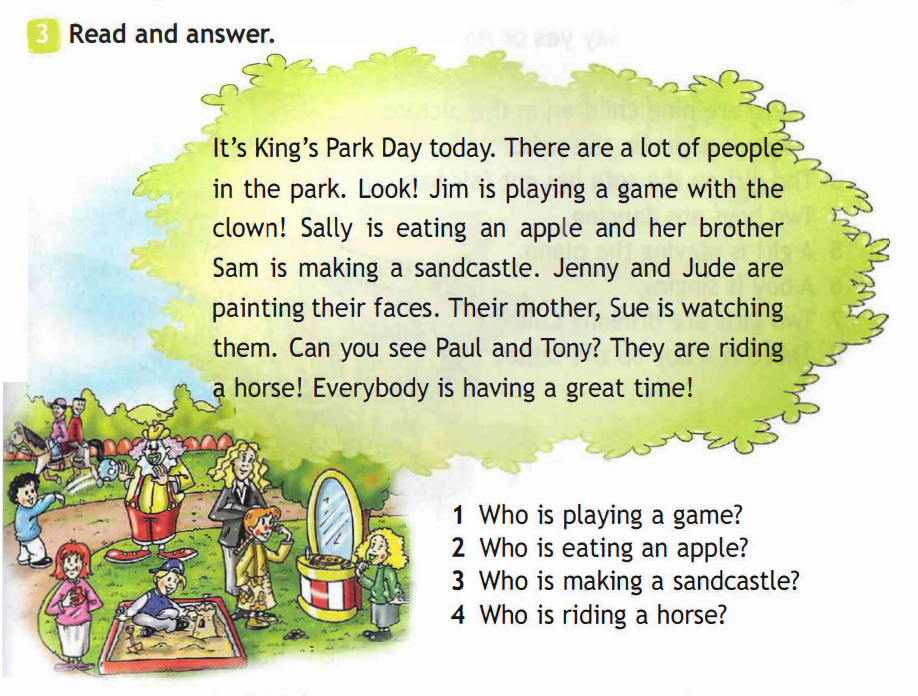 In the ParkSB. p.111,ex.5
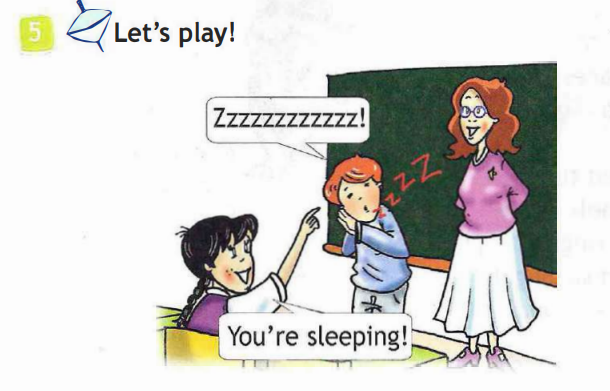 Are you  + V-ing +…?
No, I am not.  Yes, I am.
End of the lesson
Have you learnt anything new in the lesson?
Can you  talk about the actions that are happening now?
Home work
- draw
- describe in writing
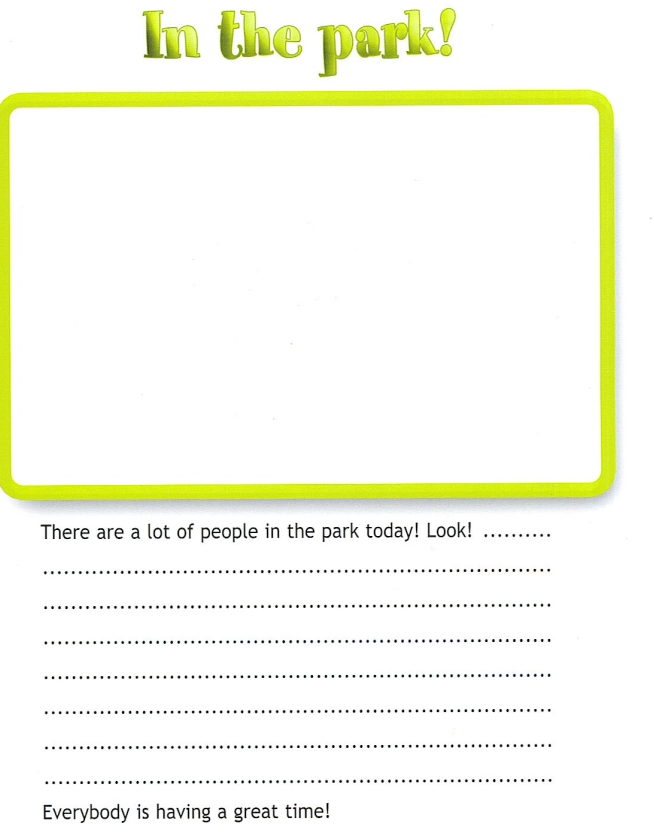 - draw-describe in writing
Everything is clear, interesting
Understood, but not all
Reflection